Kärnreaktioner
.
Halveringstid: Det är den tid det tar för hälften av ett stort antal kärnor av nukliden att sönderfalla.
Tiden varierar från miljarder år till miljarddelssekunder.
https://www-nds.iaea.org/relnsd/vcharthtml/VChartHTML.html
Vid kärnreaktioner omvandlas ett grundämne till ett annat grundämne men följande egenskaper alltid är bevarade: laddningsmängden, masstalet, energin och rörelsemängden.
u: atommassaenheten
1 u motsvarar 1/12 av massan av kol-12.
I vissa fall använder man ett medelvärde för atommassan från alla isotoper av grundämnet.
.
.
α - sönderfall
Atomkärnan omvandlas utan förändring av masstal.
β- eller e infångning vid överskott av neutroner, β+ vid underskott.
β- sönderfall: 
Ernest Rutherford visade 1899 att β- strålning består av lätta, negativa laddade partiklar.
Bequerel upptäckte partikeln var identisk med elektronen.
Senare upptäcktes att deras energi varierar trots att nukliden mister lika mycket energi varje gång den sönderfaller.
För att rädda energiprincipen föreslog Wolfgang Pauli att det sänds med elektronen ännu en partikel. Partikeln kallades antineutrino. 
Antineutrino detekterades 1956.
β- sönderfall
β+ sönderfall
Nukleonemission
Spontan fission
Riktigt tunga instabila kärnor kan 
   genomgå spontanfission.


Kärnan sönderfaller i två stora 
   bitar och frigörs även några 
   neutroner.
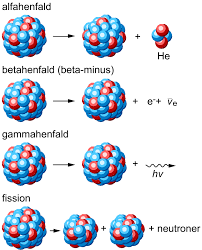